The Good Samaritan
Luke 10:25-37
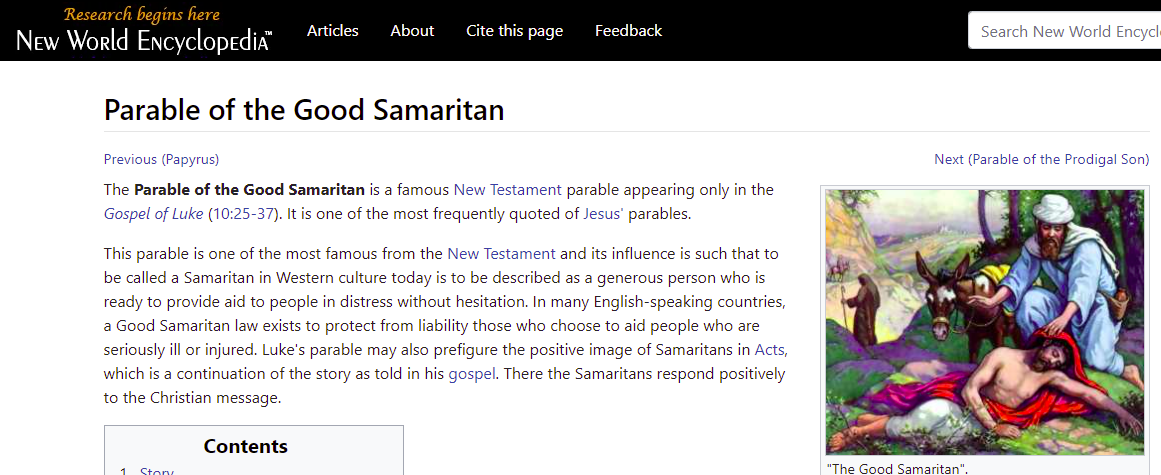 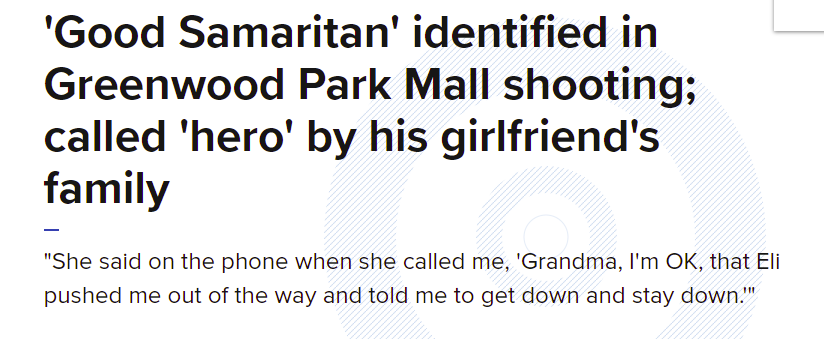 Parable
What brought this parable on?
What are we solving for?
25 And a lawyer stood up and put Him to the test, saying, “Teacher, what shall I do to inherit eternal life?”
What shall I do to inherit eternal life?”
The Parable will ultimately answer this question.
26 And He said to him, “What is written in the Law? How does it read to you?”
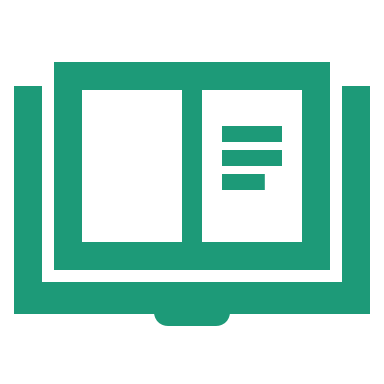 Side Note
Jesus does not give the answer
He has him give the answer
Too many times we are ready to quickly give all the answers
Let’s find out where people are
27 And he answered, “You shall love the Lord your God with all your heart, and with all your soul, and with all your strength, and with all your mind; and your neighbor as yourself.”
Simple Enough
28 And He said to him, “You have answered correctly; do this and you will live.”
28 And He said to him, “You have answered correctly; do this and you will live.”
Jesus gave no new information
Jesus confirmed his answer!
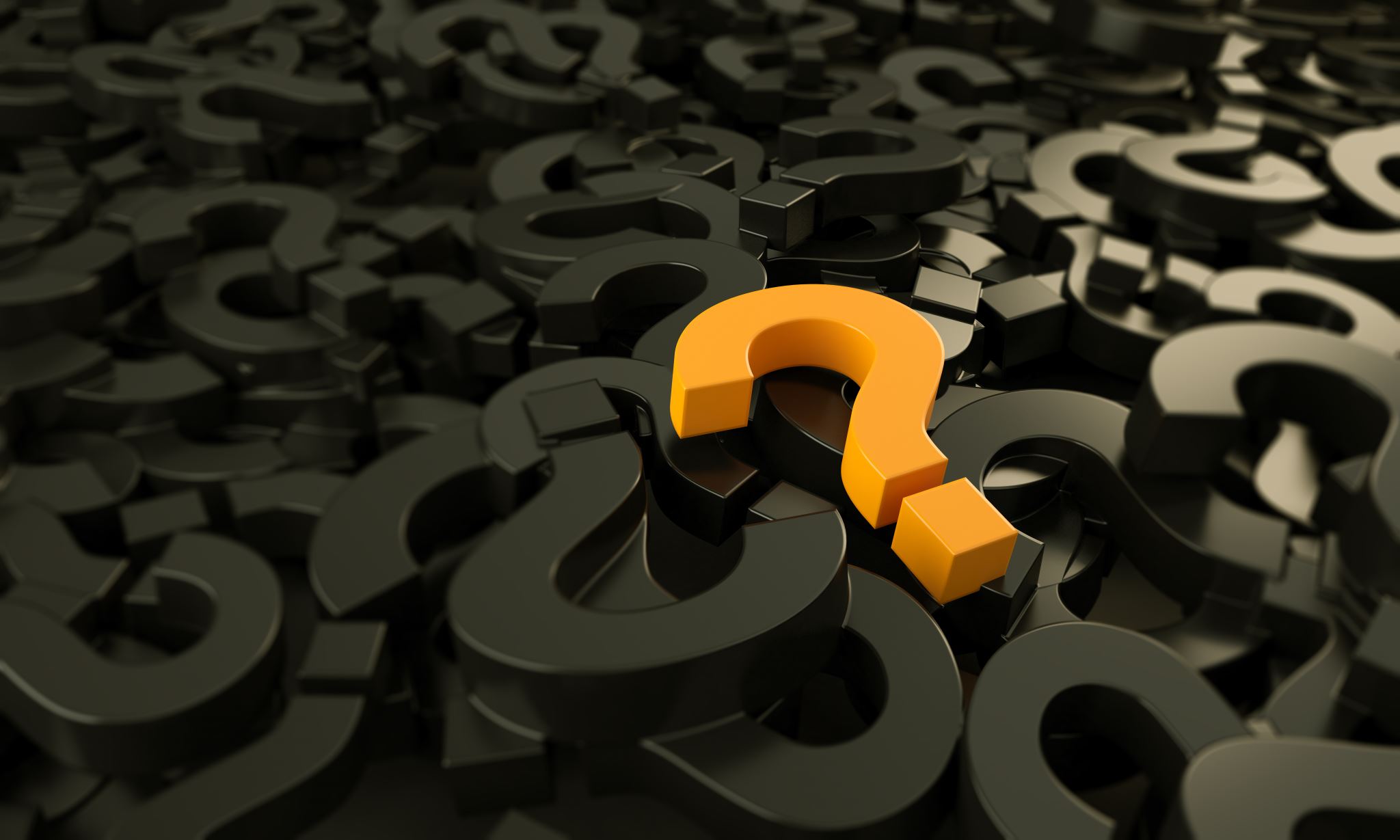 The information obtained was not enough!
29 But wishing to justify himself, he said to Jesus, “And who is my neighbor?”
The Parable
30 Jesus replied and said, “A man was going down from Jerusalem to Jericho, and he encountered robbers, and they stripped him and beat him, and went away leaving him half dead.
A Man
going down from Jerusalem to Jericho
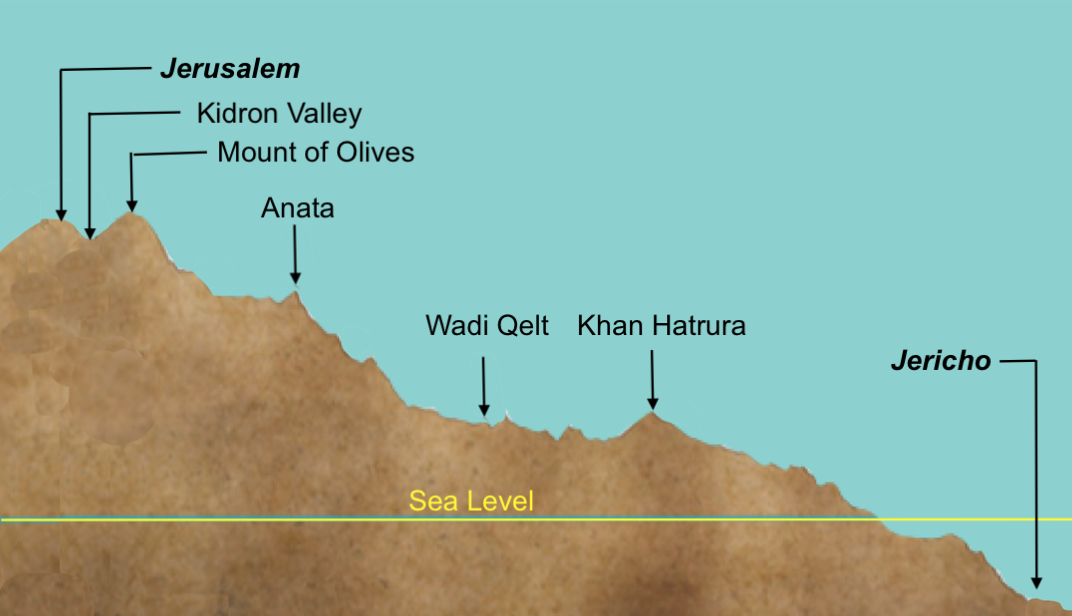 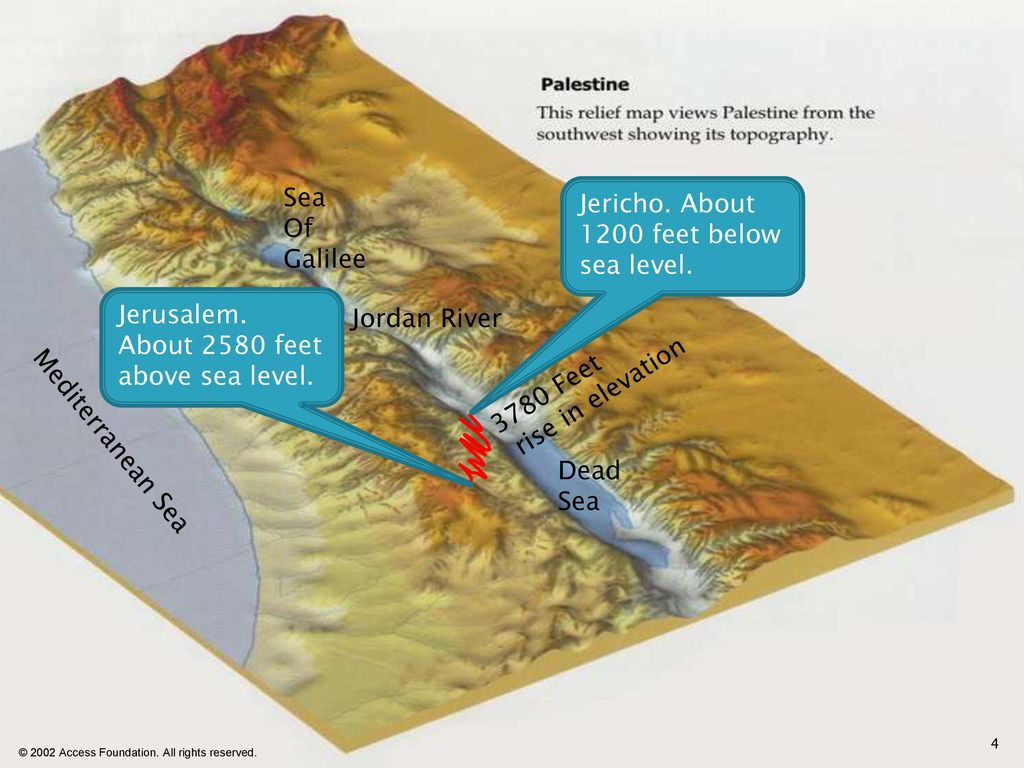 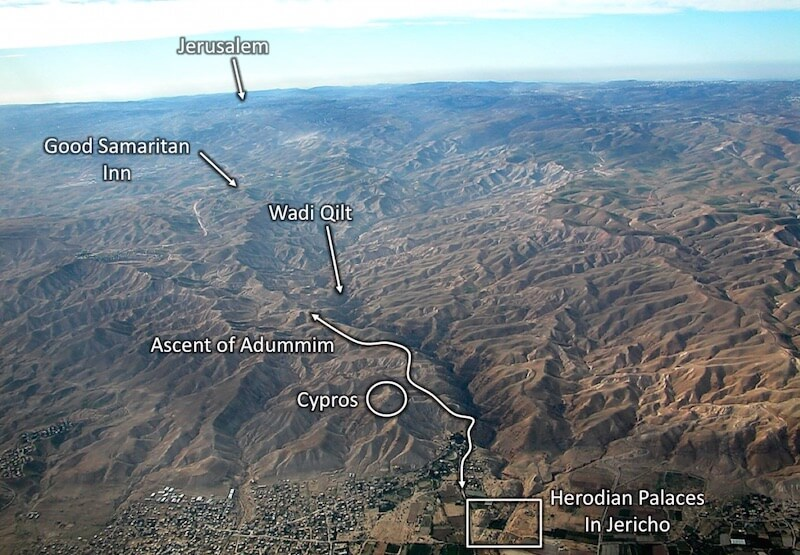 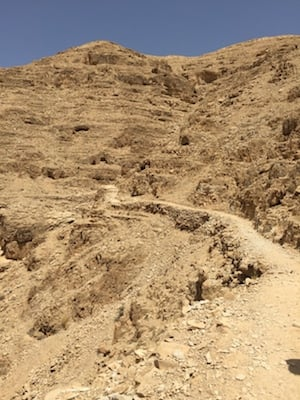 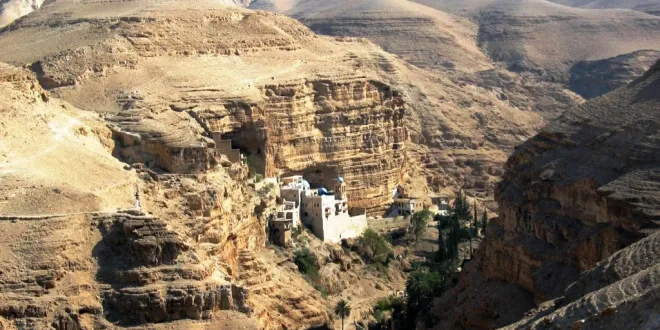 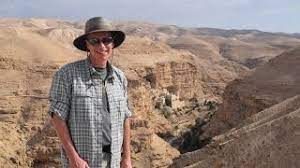 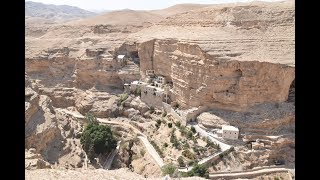 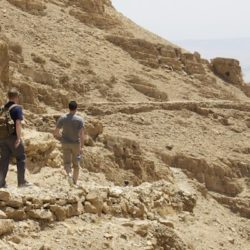 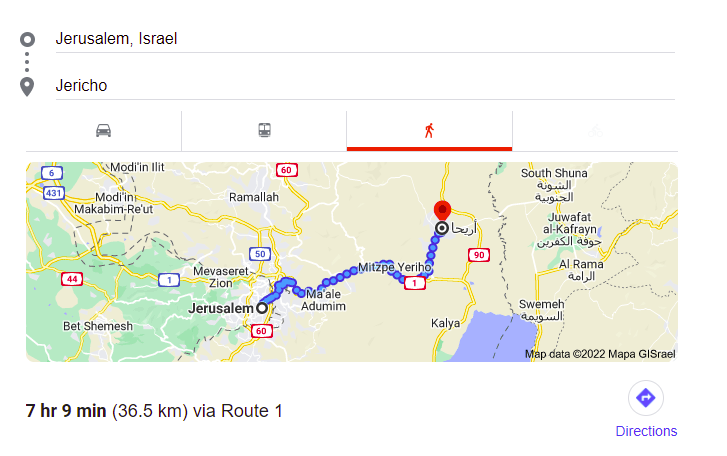 22.68 Miles, commentator 17 Miles
he encountered robbers
Robbers
and they stripped him and beat him, and went away leaving him half dead.
Is this okay to do to another human?
2022 ThemeBeing imitators of Christ
August: Jesus Loved
Matthew 9:36Seeing the crowds, He felt compassion for them, because they were distressed and downcast, like sheep without a shepherd.Matthew 14:14When He came ashore, He saw a large crowd, and felt compassion for them and healed their sick.
31 And by coincidence a priest was going down on that road, and when he saw him, he passed by on the other side.
Priest
At that time, Jericho was one of the cities designated for the residence of priests and Levites rostered for duty in the Temple, about 28 kilometres away. About 12,000 priests and Levites are believed to have lived there, and they were a familiar sight on the road.
32 Likewise a Levite also, when he came to the place and saw him, passed by on the other side.
Levite
33 But a Samaritan who was on a journey came upon him; and when he saw him, he felt compassion,
Samaritan?
John 4:99 So the Samaritan woman *said to Him, “How is it that You, though You are a Jew, are asking me for a drink, though I am a Samaritan woman?” (For Jews do not associate with Samaritans.)
The Jews called them "half-breeds" and sent them home. The Samaritans built their own temple which the Jews considered pagan. The feud grew, and by the time of Christ, the Jews hated the Samaritans so much they crossed the Jordan river rather than travel through Samaria
Among the most significant differences between the Samaritans and the Jews is the site which they believe God chose for his dwelling. While the Jews hold that God chose Mount Zion in Jerusalem, Samaritans believe he chose Mount Gerizim near Shechem
It is Ironic that this is called the “Good” Samaritan, or  we have laws called the  “Good” Samaritan Laws.
What did the Samaritan do?
Felt Compassion
What did the Priest and Levite feel?
It’s always a heart issue
The heart produces action
34 and came to him and bandaged up his wounds, pouring oil and wine on them; and he put him on his own animal, and brought him to an inn and took care of him. 35 On the next day he took out two denarii and gave them to the innkeeper and said, ‘Take care of him; and whatever more you spend, when I return, I will repay you.’
36 Which of these three do you think proved to be a neighbor to the man who fell into the robbers’ hands?” 37 And he said, “The one who showed compassion to him.” Then Jesus said to him, “Go and do the same.”
We must show compassion for one another
Jesus is making the point that one is not to concern himself with the question of who is his neighbor (that is, whom is the obligated to love); rather like the good Samaritan, he is to be a neighbor to all who need his neighborly assistance. The correct question is not, “Who is my neighbor ?” The correct question is, “Am I being a neighbor?” - Johnny Stringer
The Original Question
25 And a lawyer stood up and put Him to the test, saying, “Teacher, what shall I do to inherit eternal life?”
Love GOD
Love your neighbor
Have compassion for each other